Les Composantes Symétriques
Introduction
Il est important de déterminer les valeurs de tension et courant du système pendant ces court-circuits afin de dimensionner les dispositifs de protections. La méthode des composantes symétriques apparaît admirablement destinée pour l’analyse des systèmes dissymétriques. 
Soit un ensemble de trois vecteurs triphasés sinusoïdaux tournant à la même vitesse ω. Ils sont donc fixes les uns par rapport aux autres. 
Il existe trois dispositions particulières présentant une symétrie des vecteurs entre eux et pour cela qualifiées de « composantes symétriques » :
Le système direct
le « système direct » encore appelé par les anglo-saxons « séquence positive », dans lequel     
                           ont même amplitude, sont décalés de 120° et sont disposés selon le sens horaire.
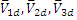 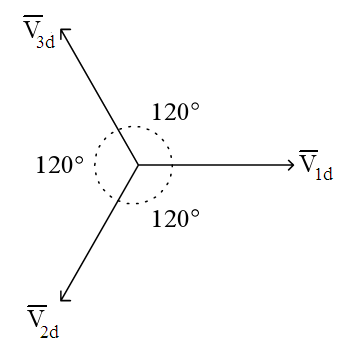 Système inverse
Le « système inverse » encore appelé par les anglo-saxons « séquence négative », dans lequel                        ont même amplitude, sont décalés de 120° et sont disposés selon le sens trigonométrique.
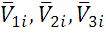 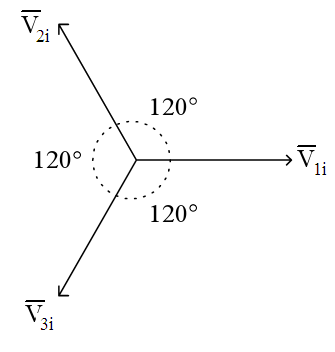 Système homopolaire
Le « système homopolaire » encore appelé par les anglo-saxons « séquence nulle », dans lequel         
               ont même amplitude, sont en phase et donc colinéaires.
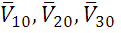 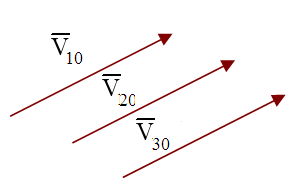 Décomposition d’un système triphasé en ses composantes symétriques
Soit un système triphasé quelconque formé de trois vecteurs                   . on montre que ce système est la somme de 3 systèmes triphasés équilibrés : direct, inverse et homopolaire. 	
On cherchera donc:
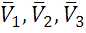 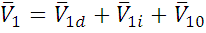 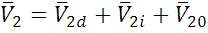 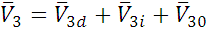 on introduire l’opérateur  « a » utilisé dans la représentation des composantes symétriques. Il est défini comme un vecteur unitaire d’argument égale à 120°. À savoir
Donc 

Et
Clairement, on a
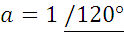 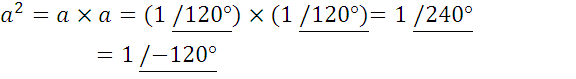 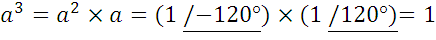 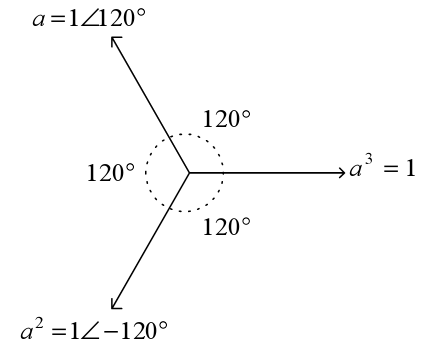 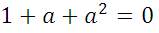 Donc  on peut  écrire



Soit le système triphasé


Sous forme matriciel
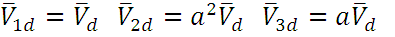 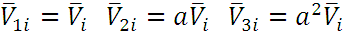 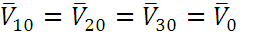 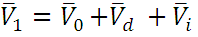 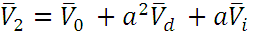 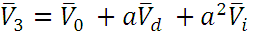 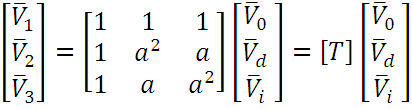 [T] est la matrice de Fortescue
Les composants symétriques de système peut trouver par
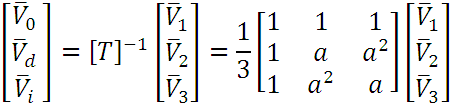 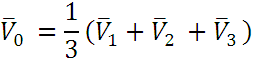 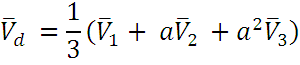 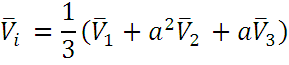 La même chose pour les courant
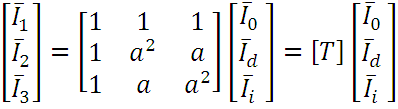 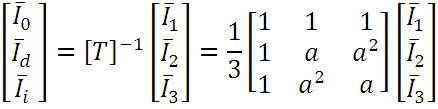 construction géométrique des composantes symétriques avec l’opérateur « a ».
Exemple 1
Calculer les composants symétriques de ce système triphasé
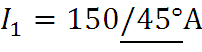 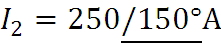 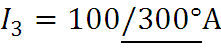 Solution de l’exemple 1
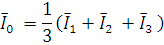 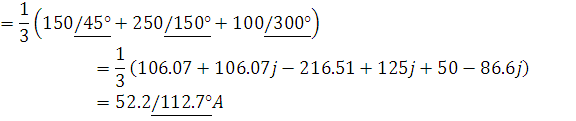 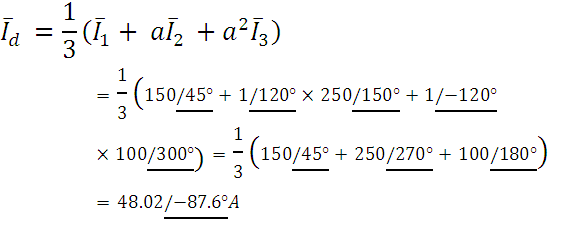 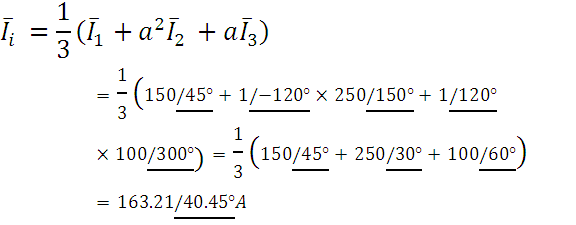 Exemple 2
Calculer les tensions de phase si leurs composants symétriques de ce système triphasé est;
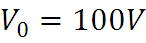 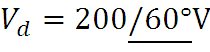 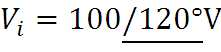 Solution de l’exemple 2
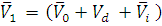 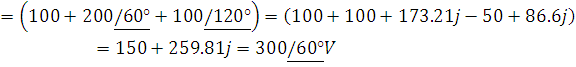 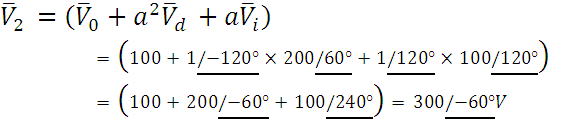 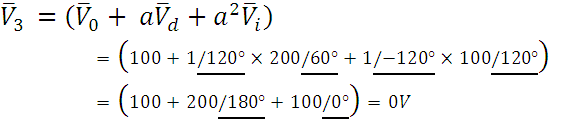